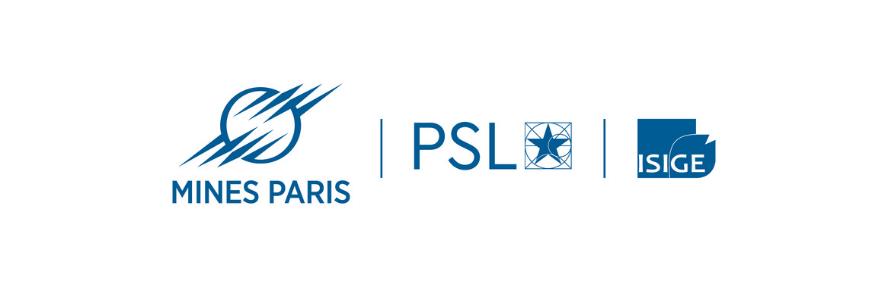 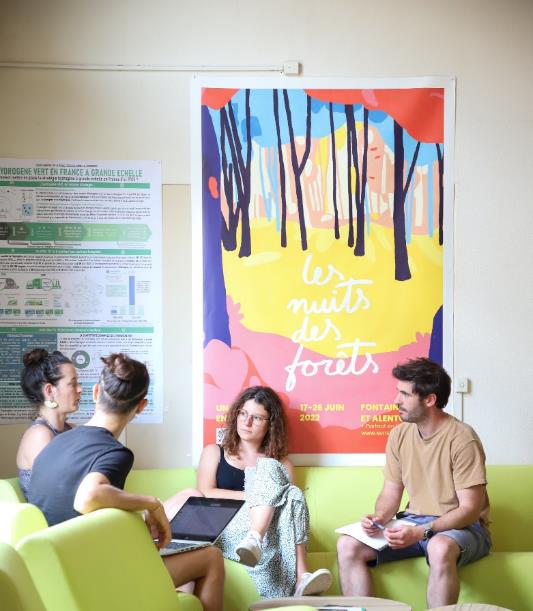 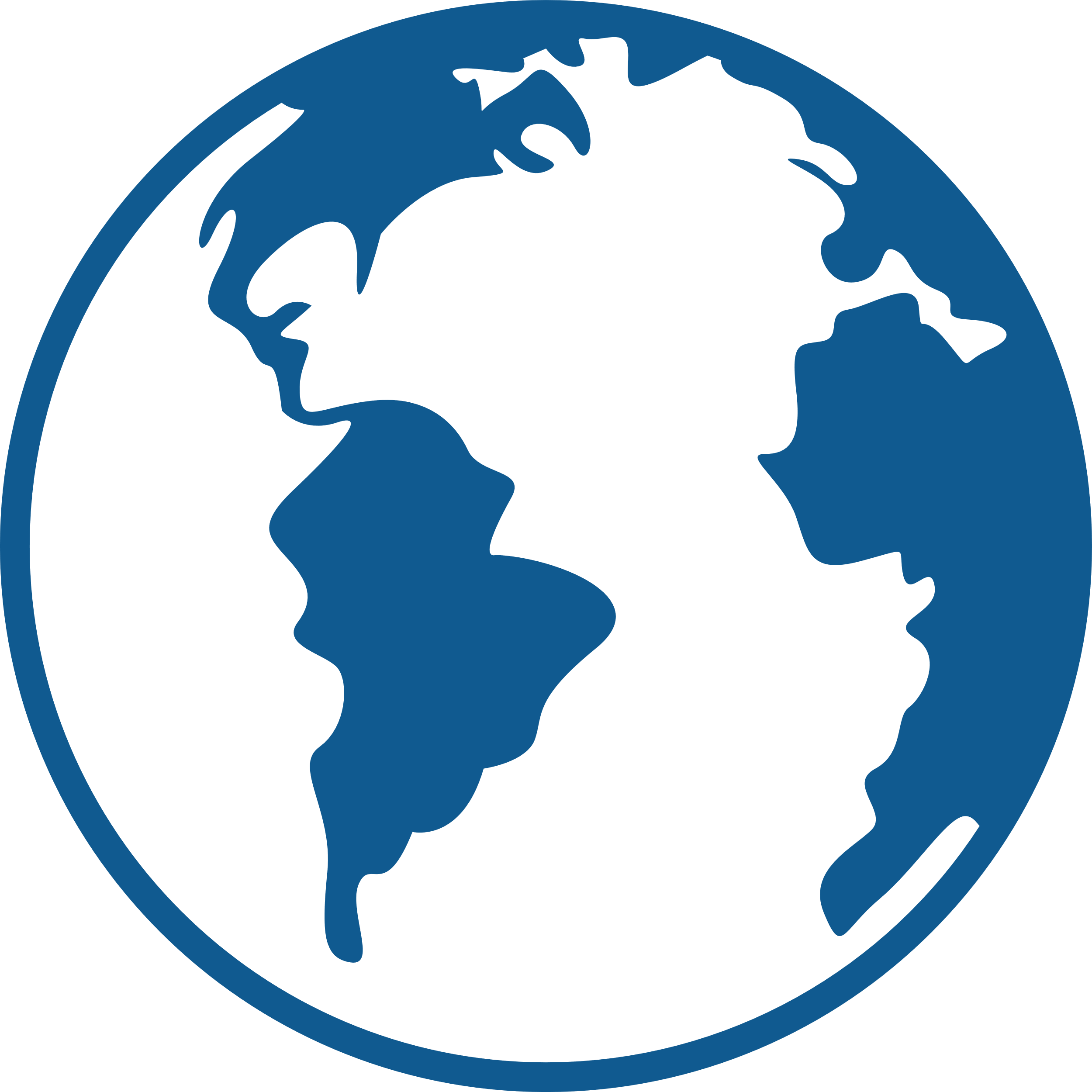 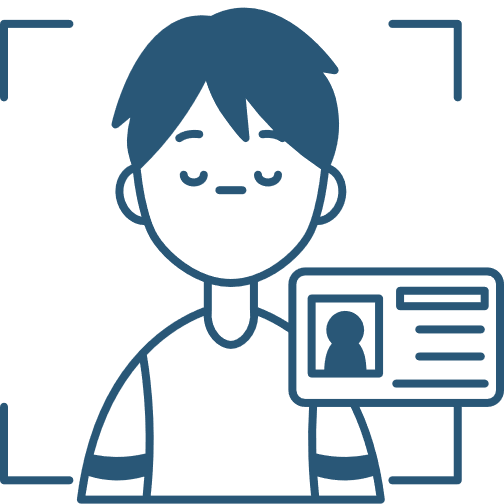 en alternance  /   sans alternance / NSP
jeune diplômé.e   /   en formation continue
étudiant.e / salarié.e / demandeur d'emploi /   autre : précisez :
Photo d'identité
Madame / Monsieur *
à
* Merci de compléter l'intégralité du document et de surligner les bonnes mentions
et la date de votre retour :
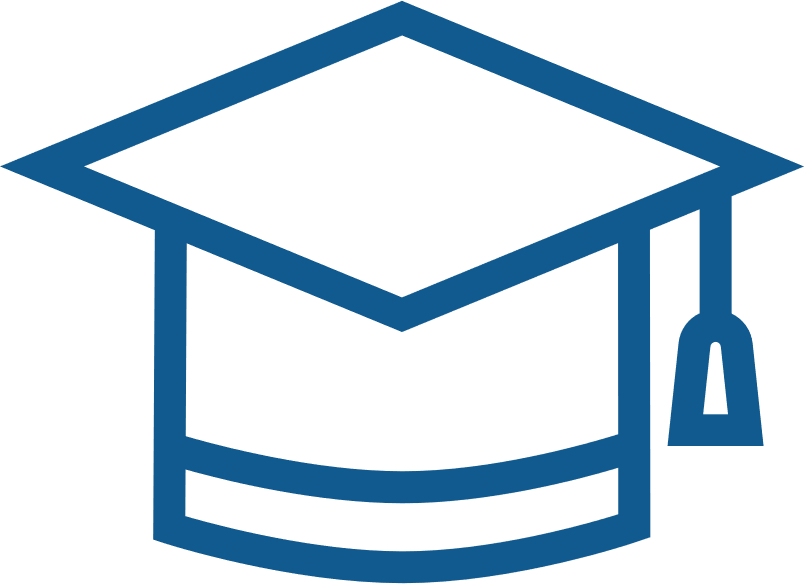 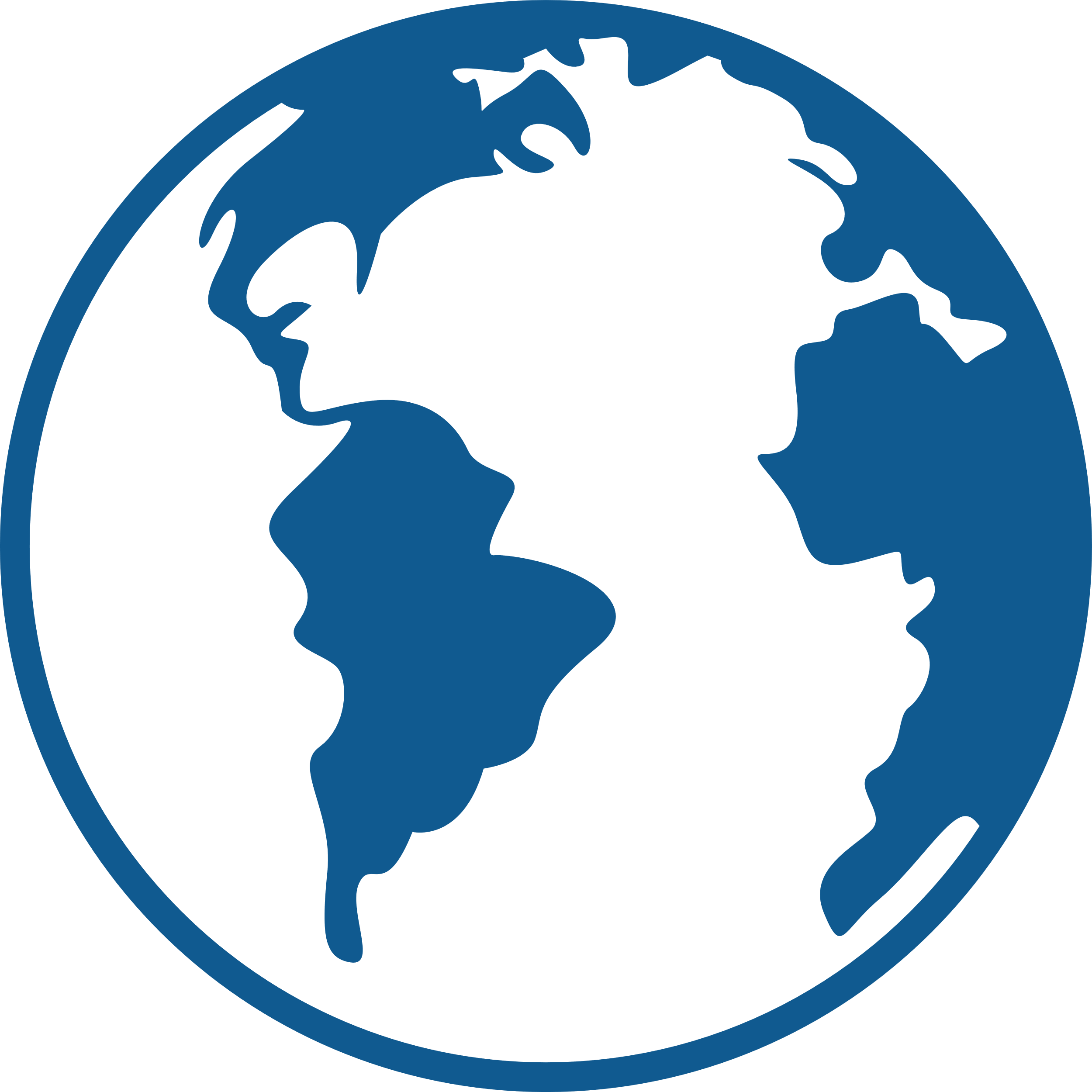 Niveau à préciser : native, bilingue, très bon niveau, bon niveau, moyen
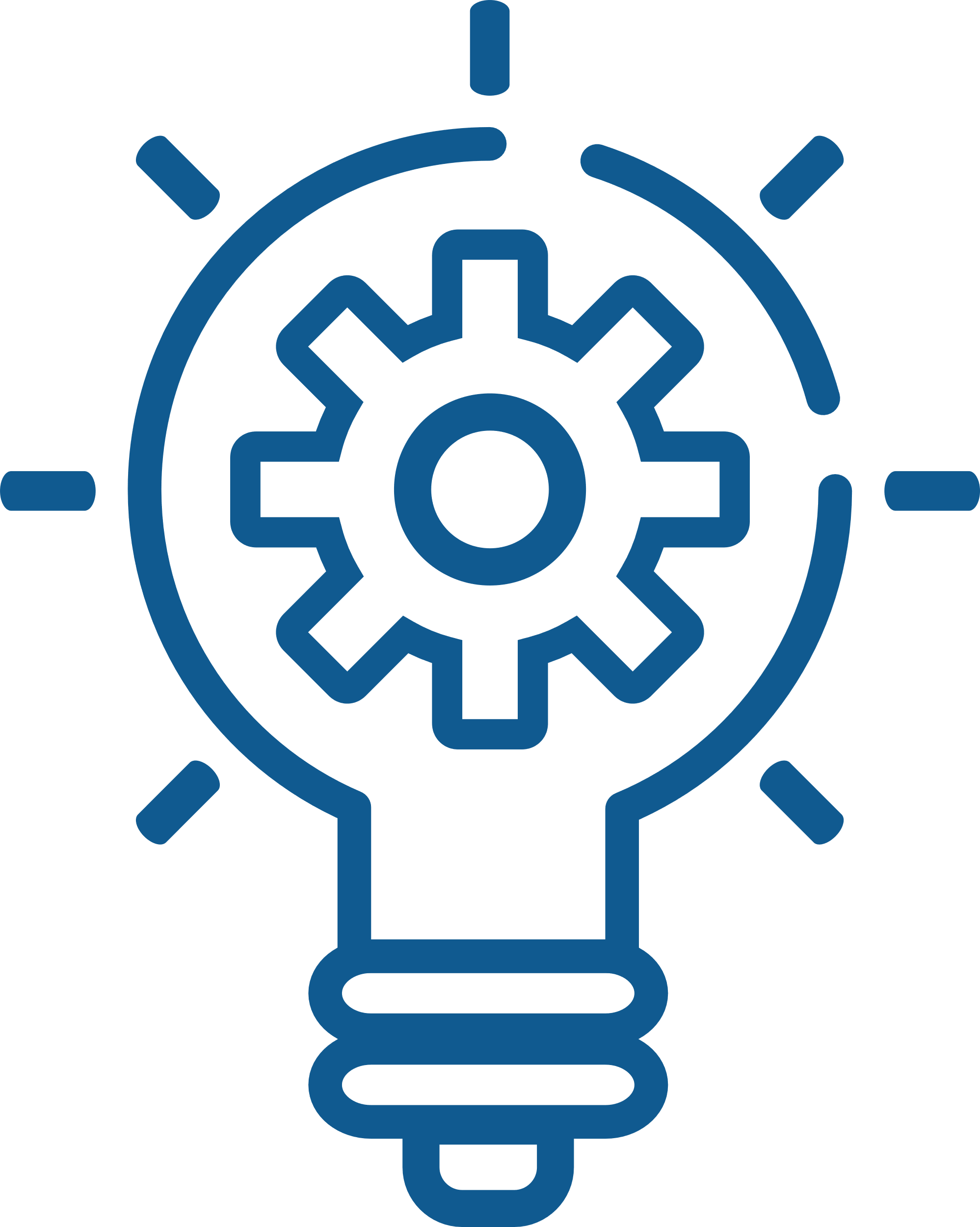 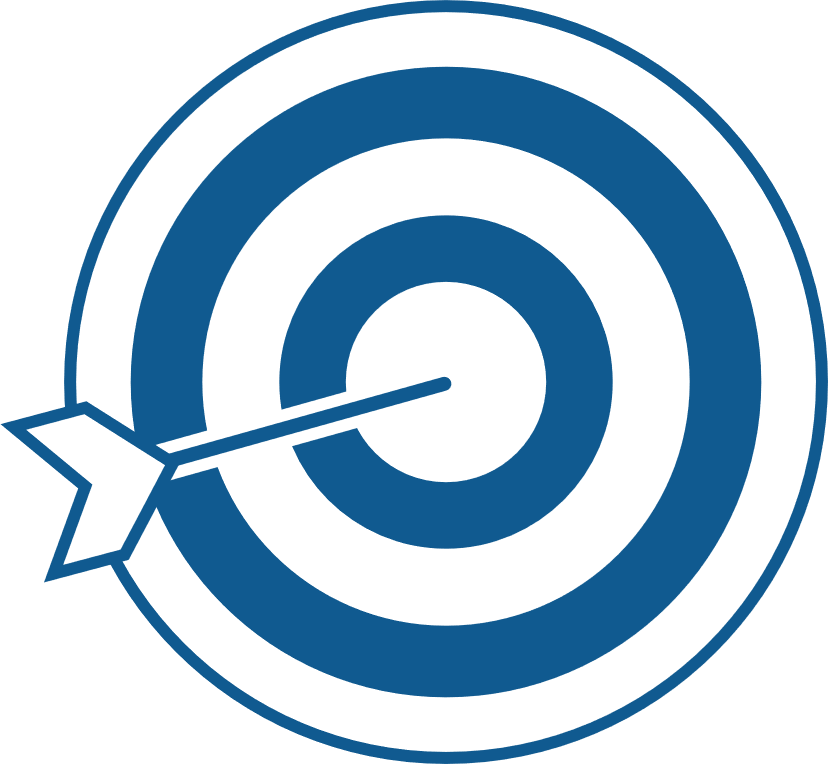 Renseignements divers
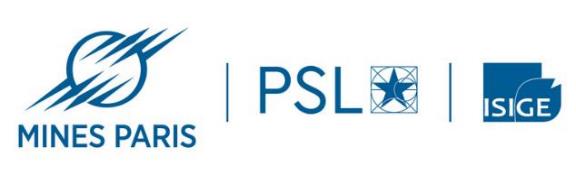 Oui
Non
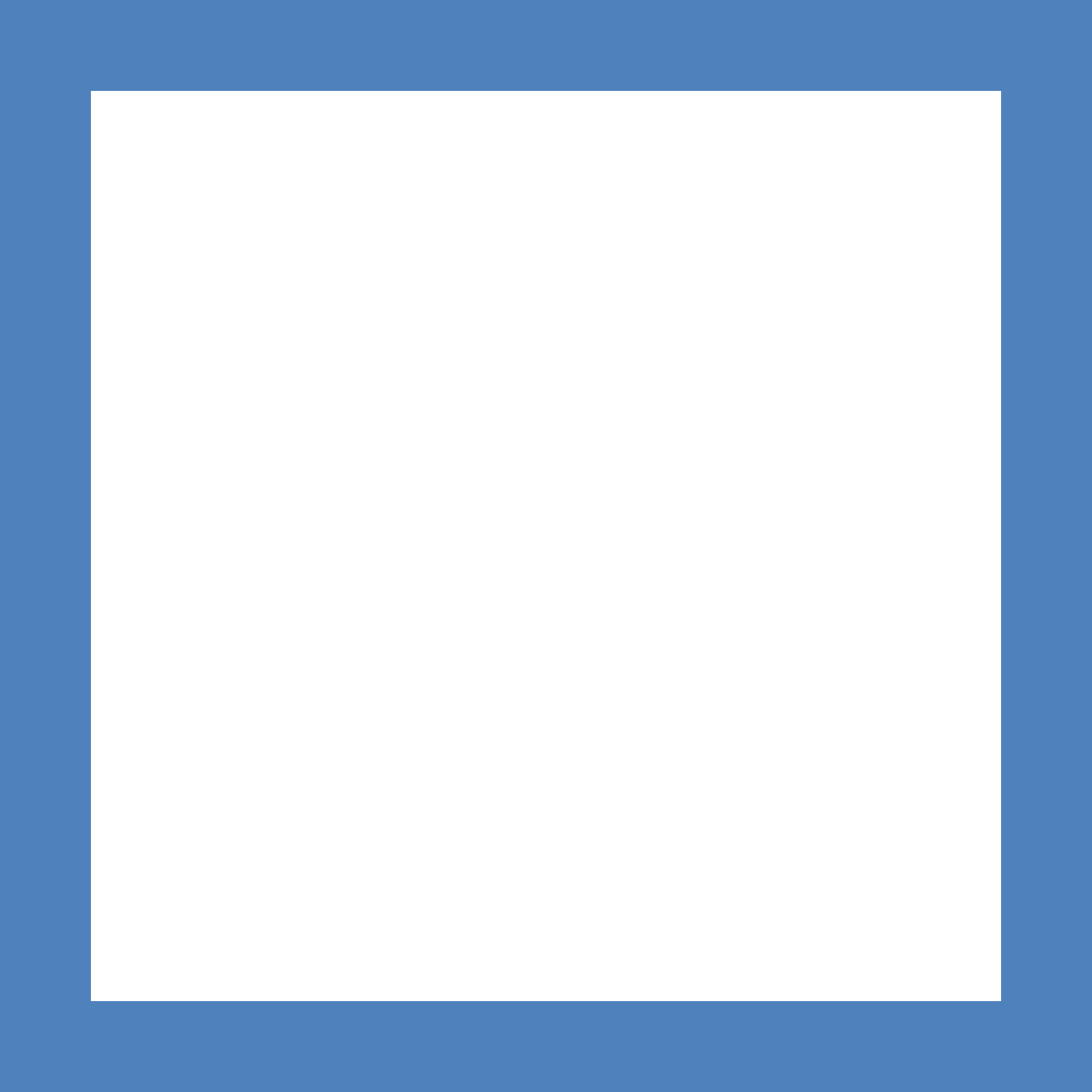 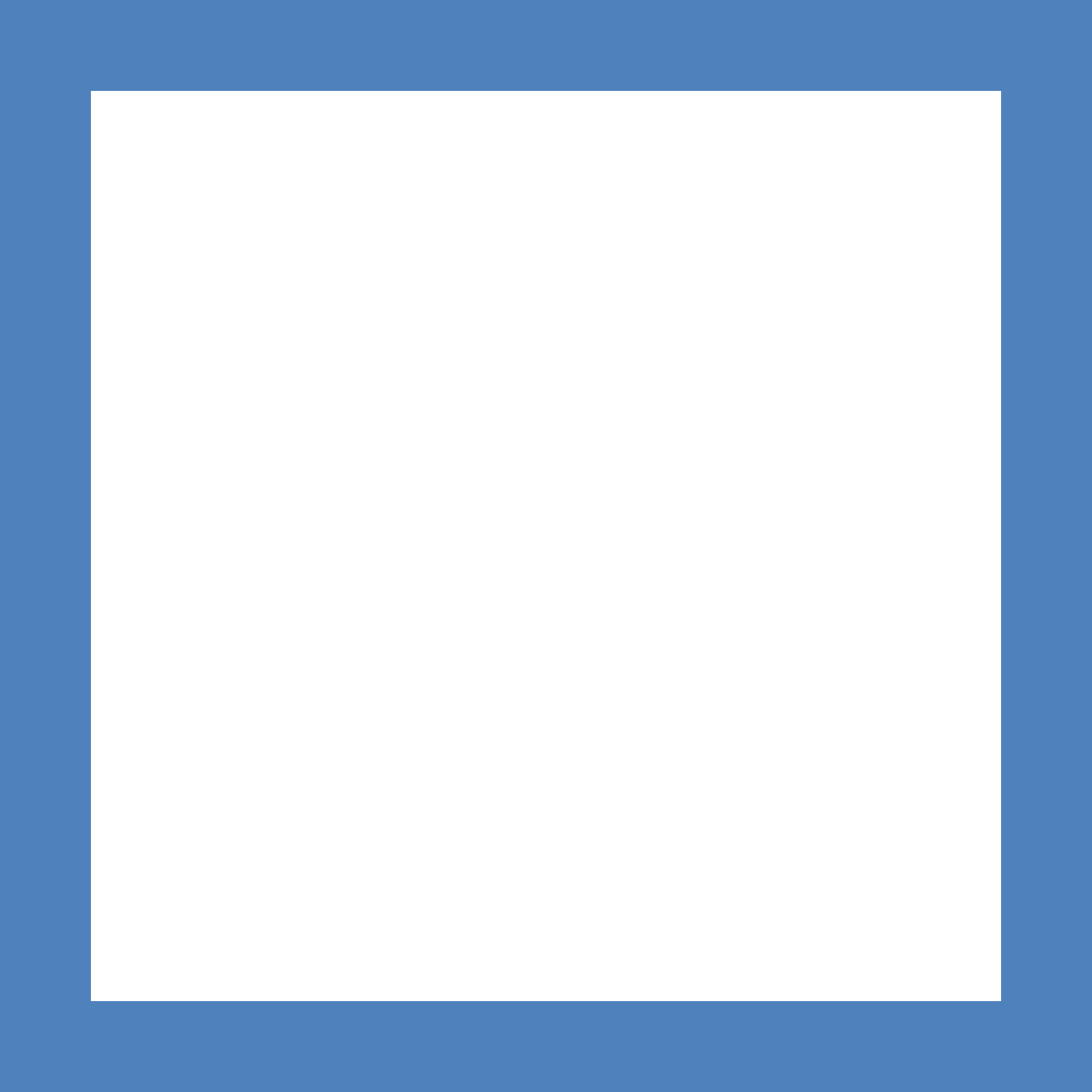 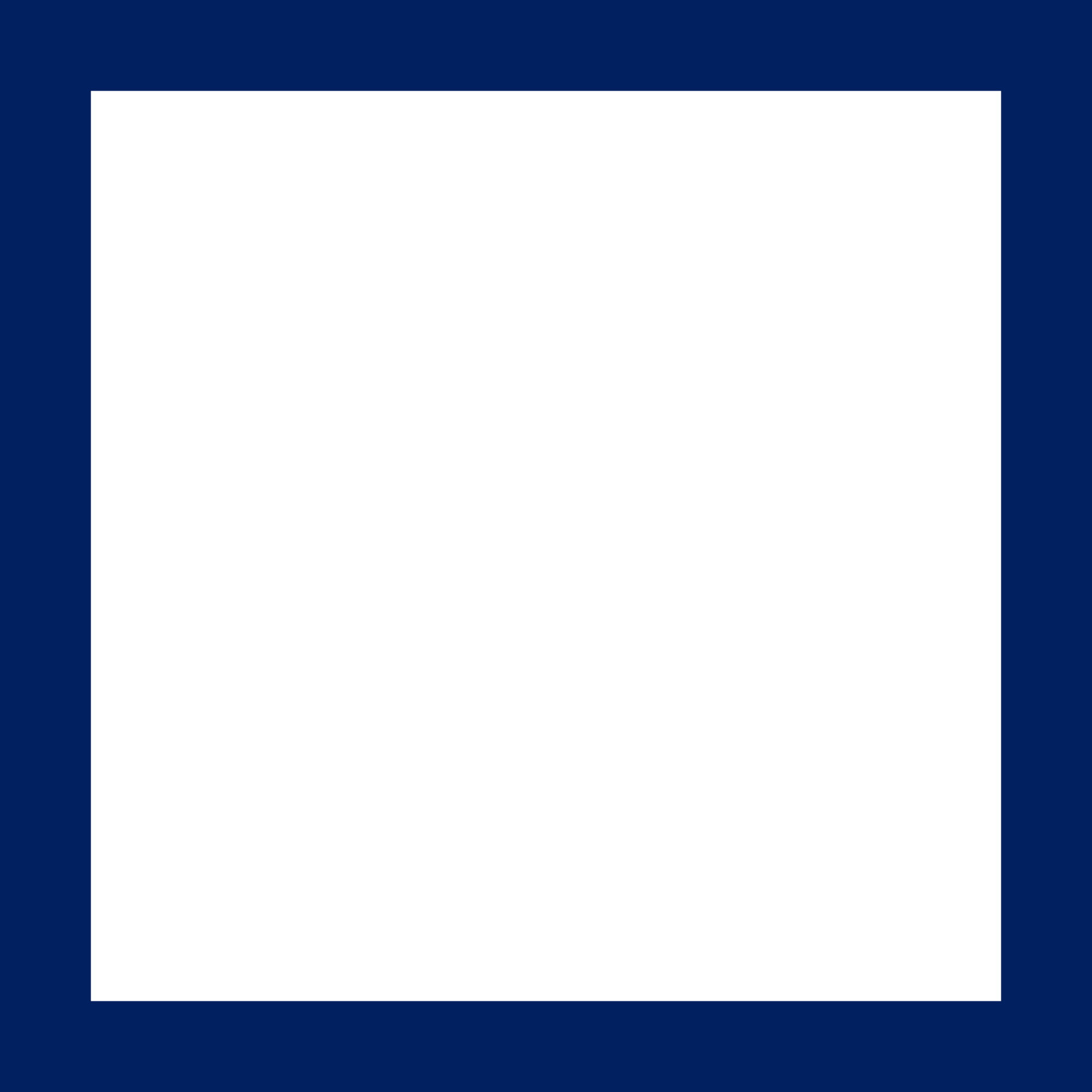 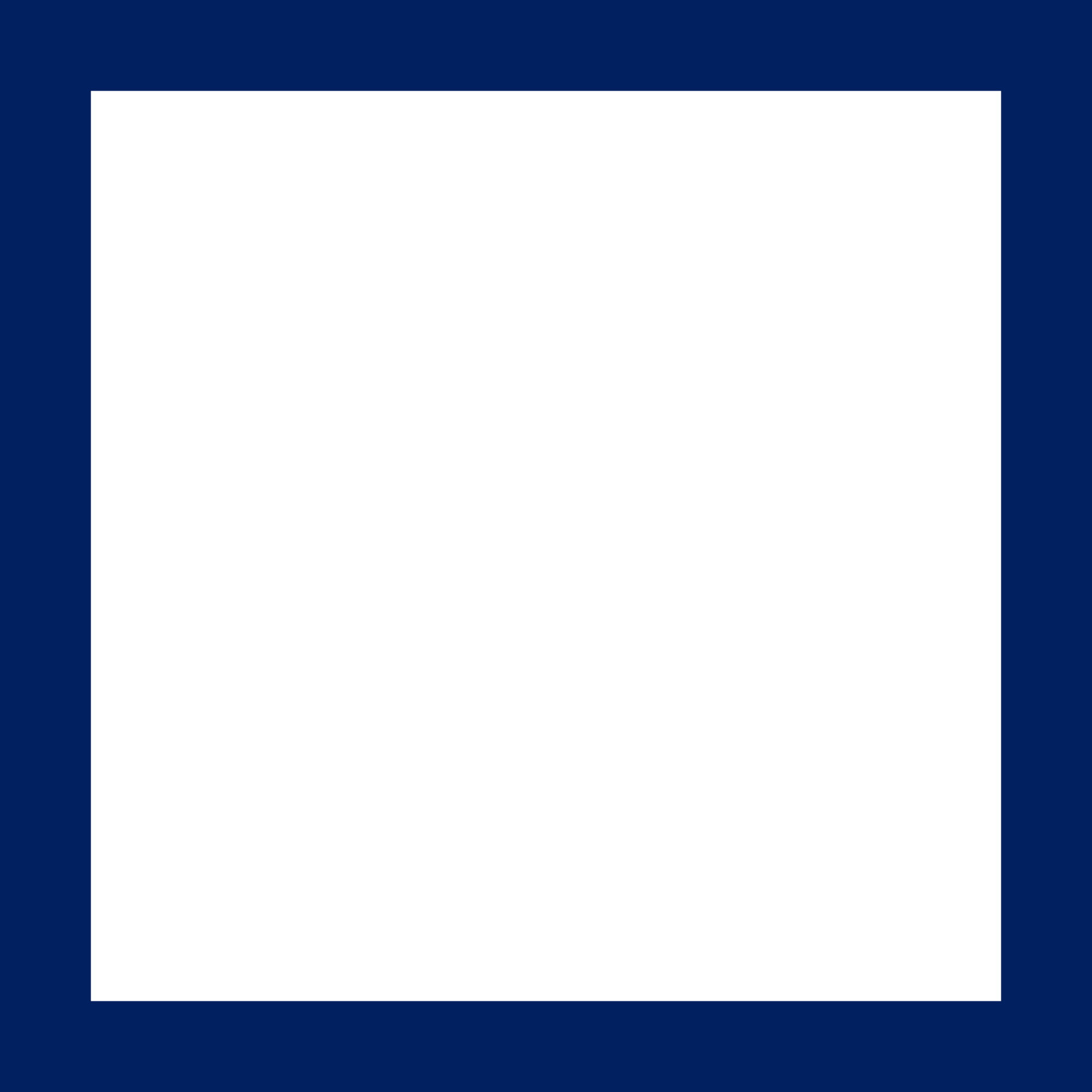 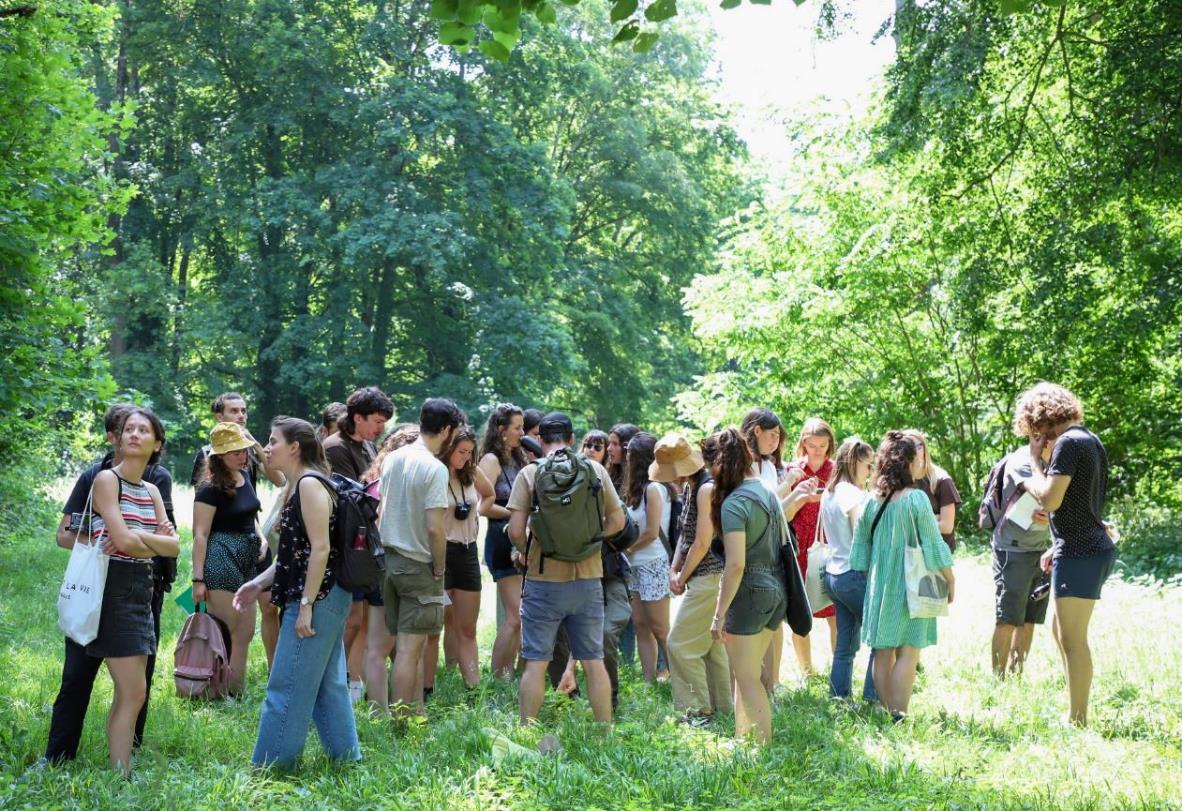 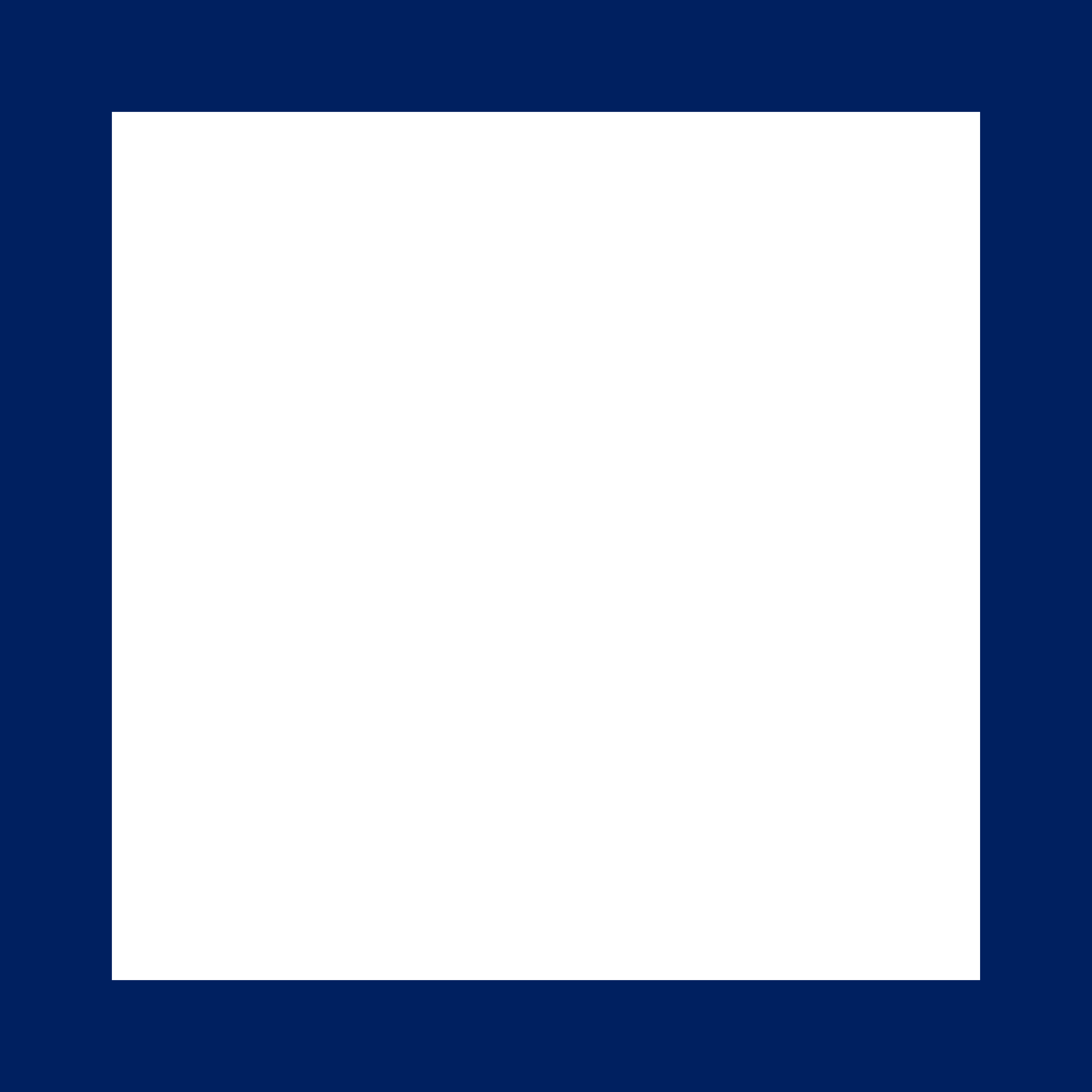 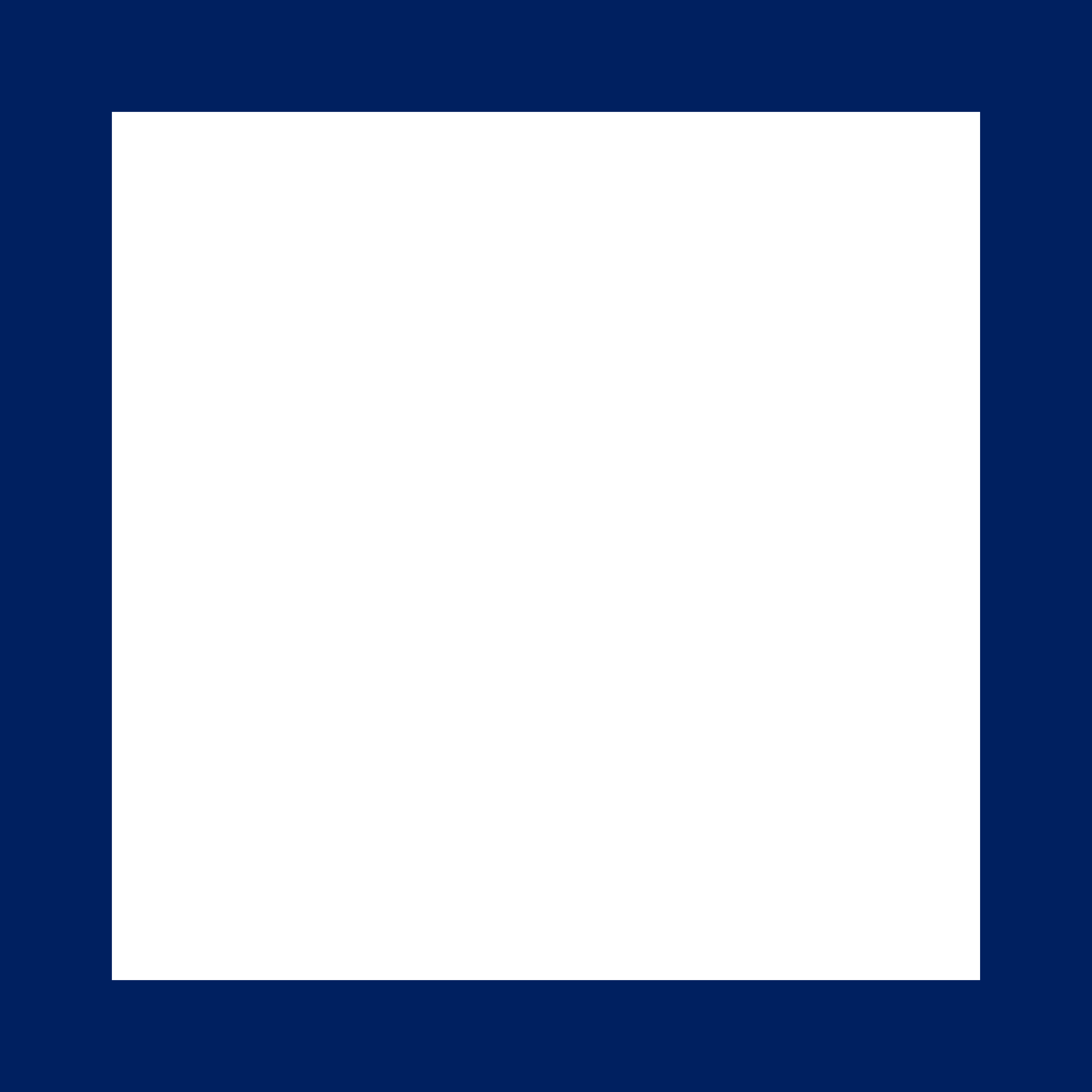 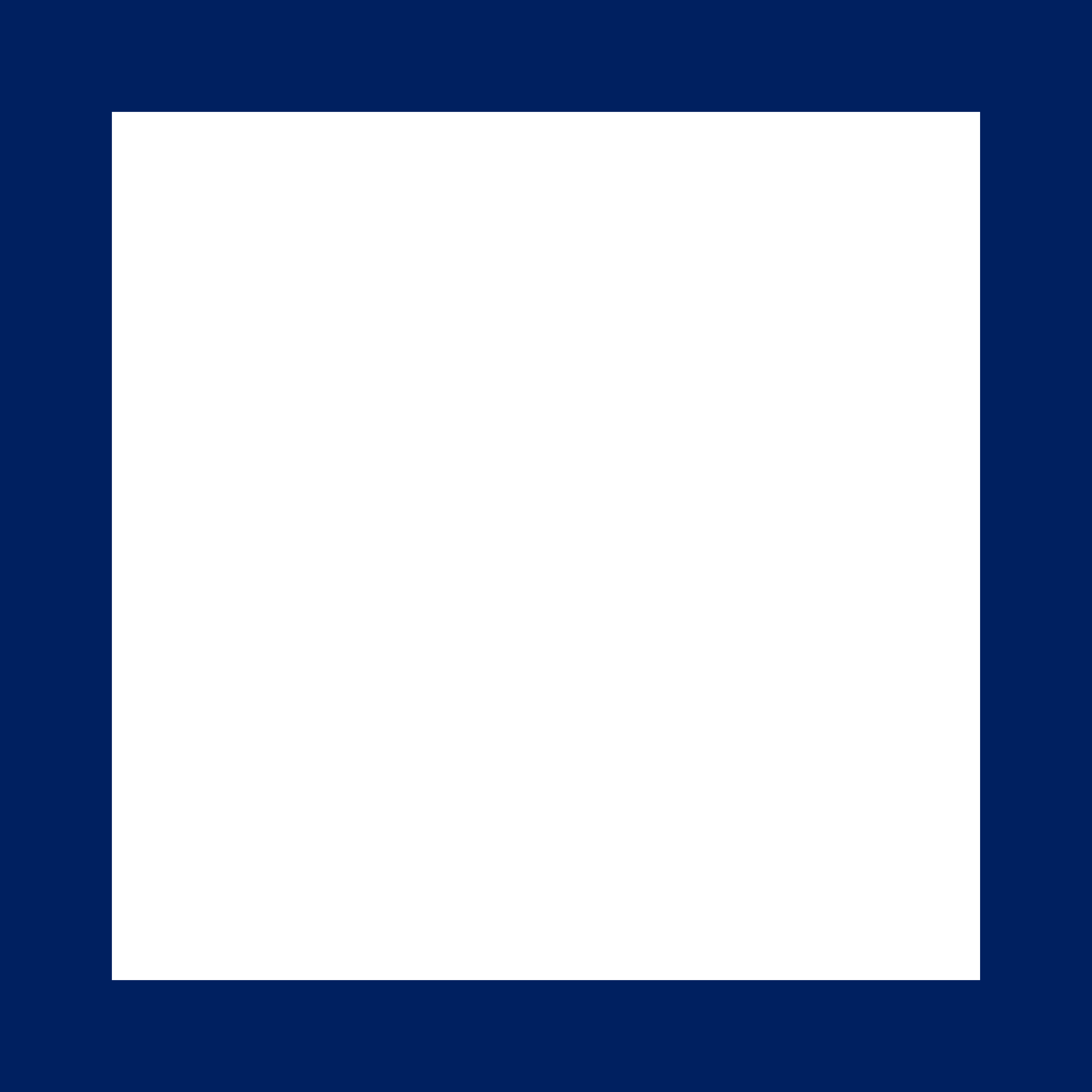 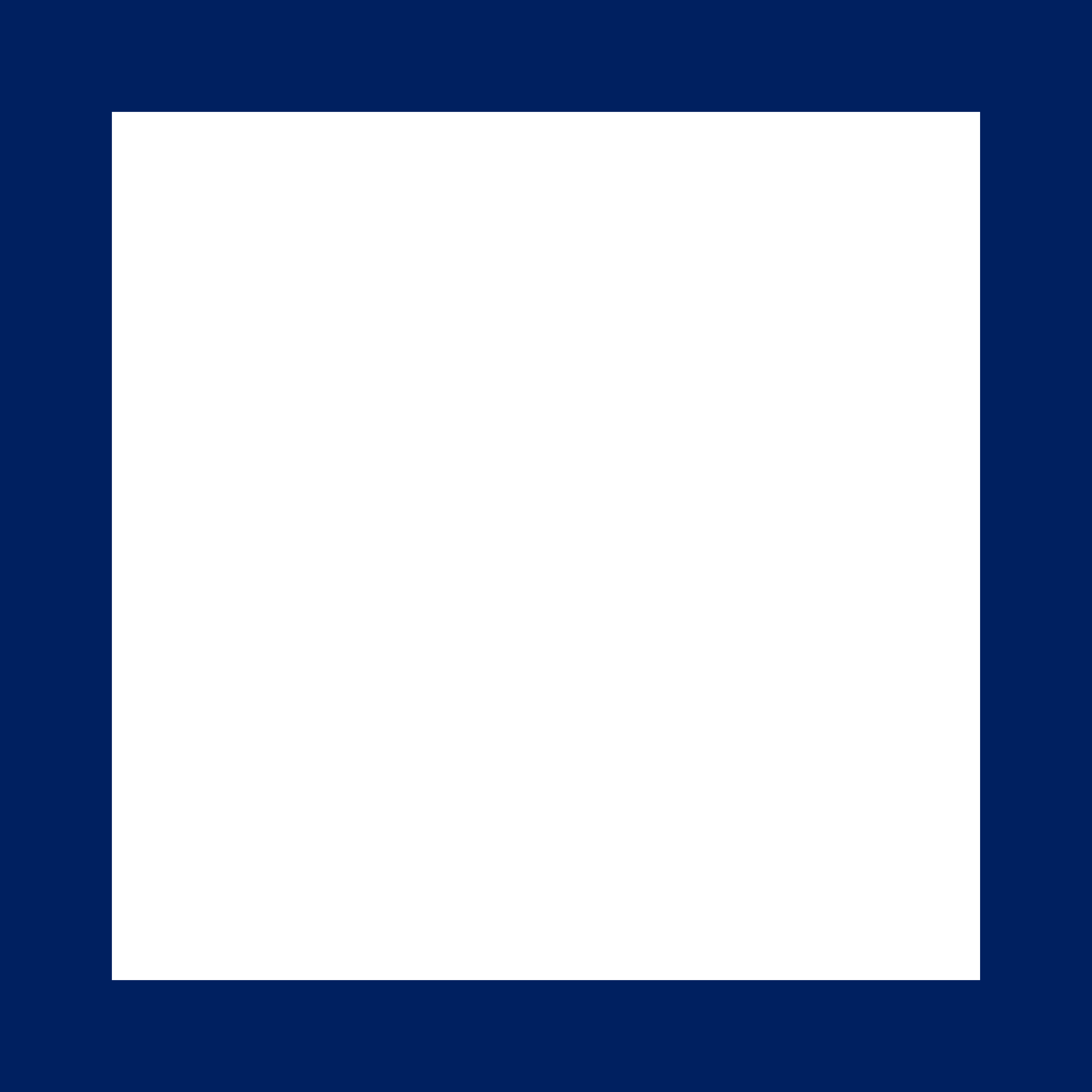 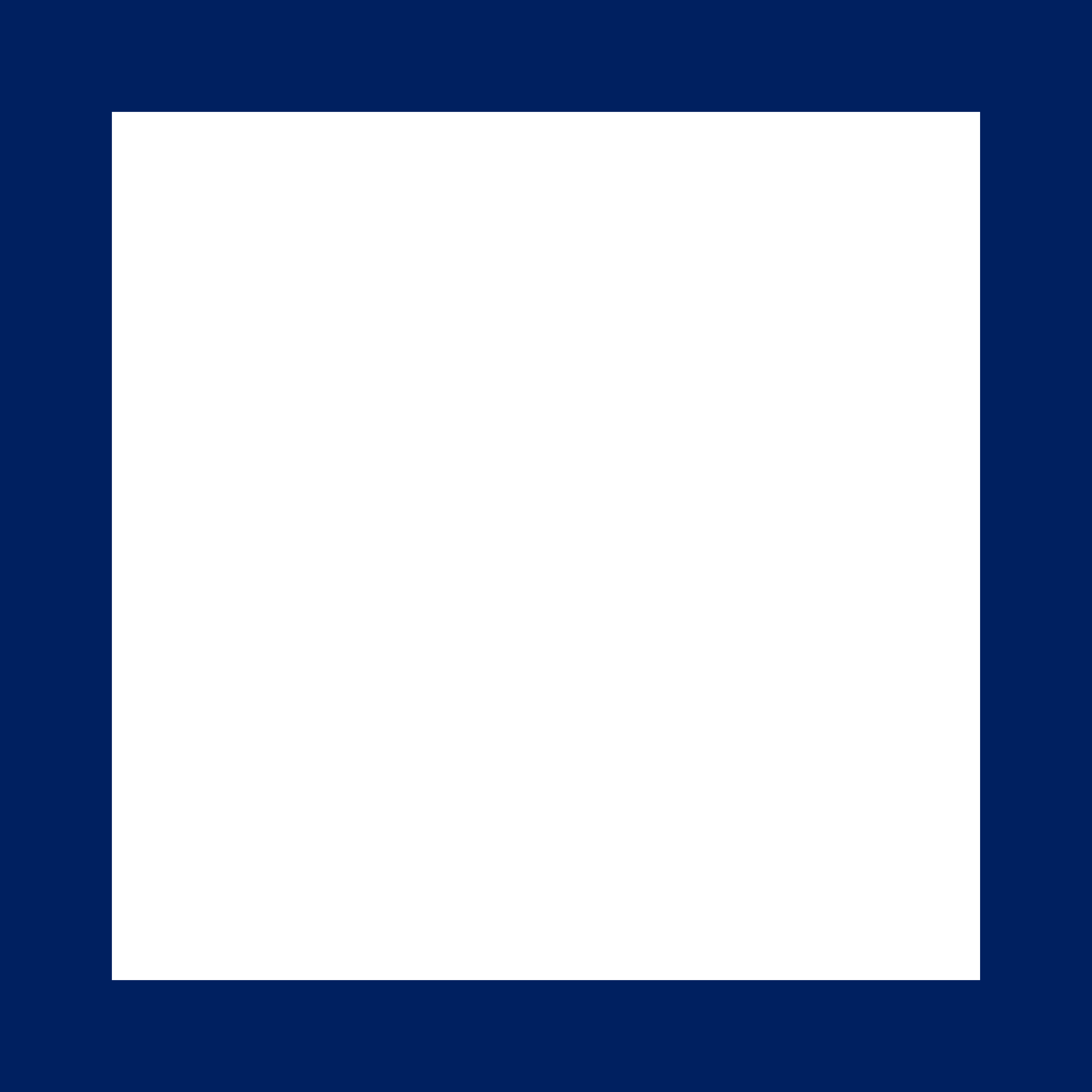 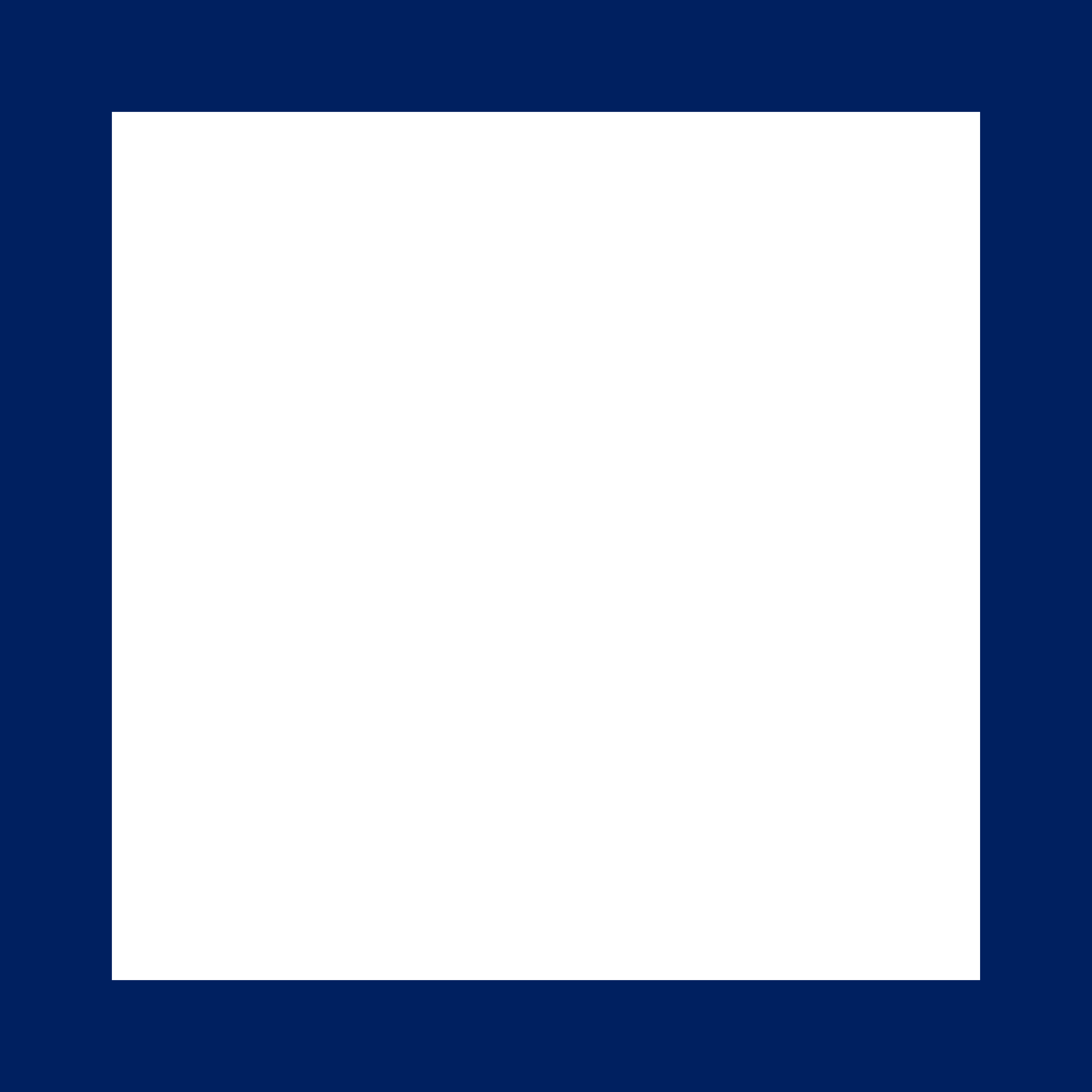 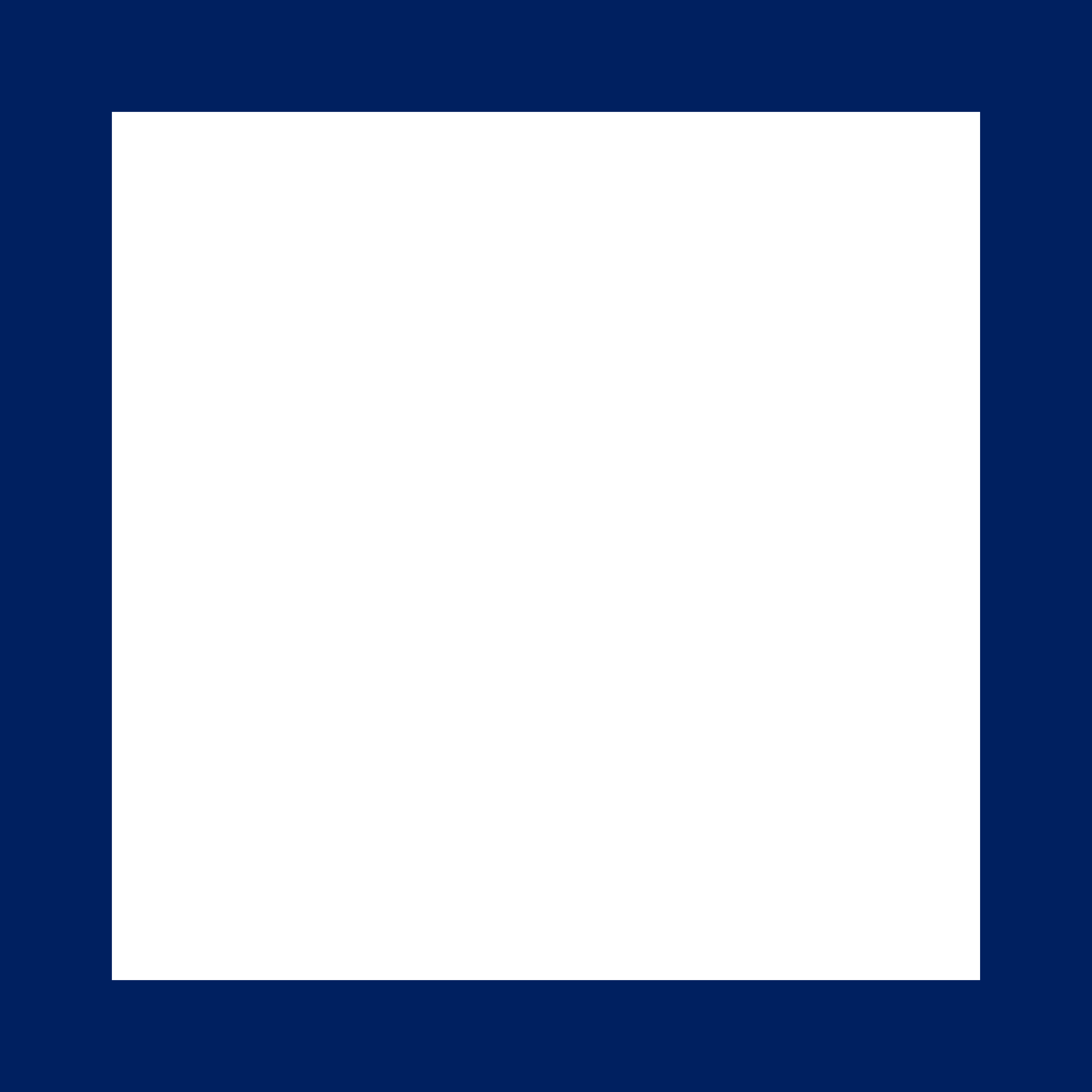 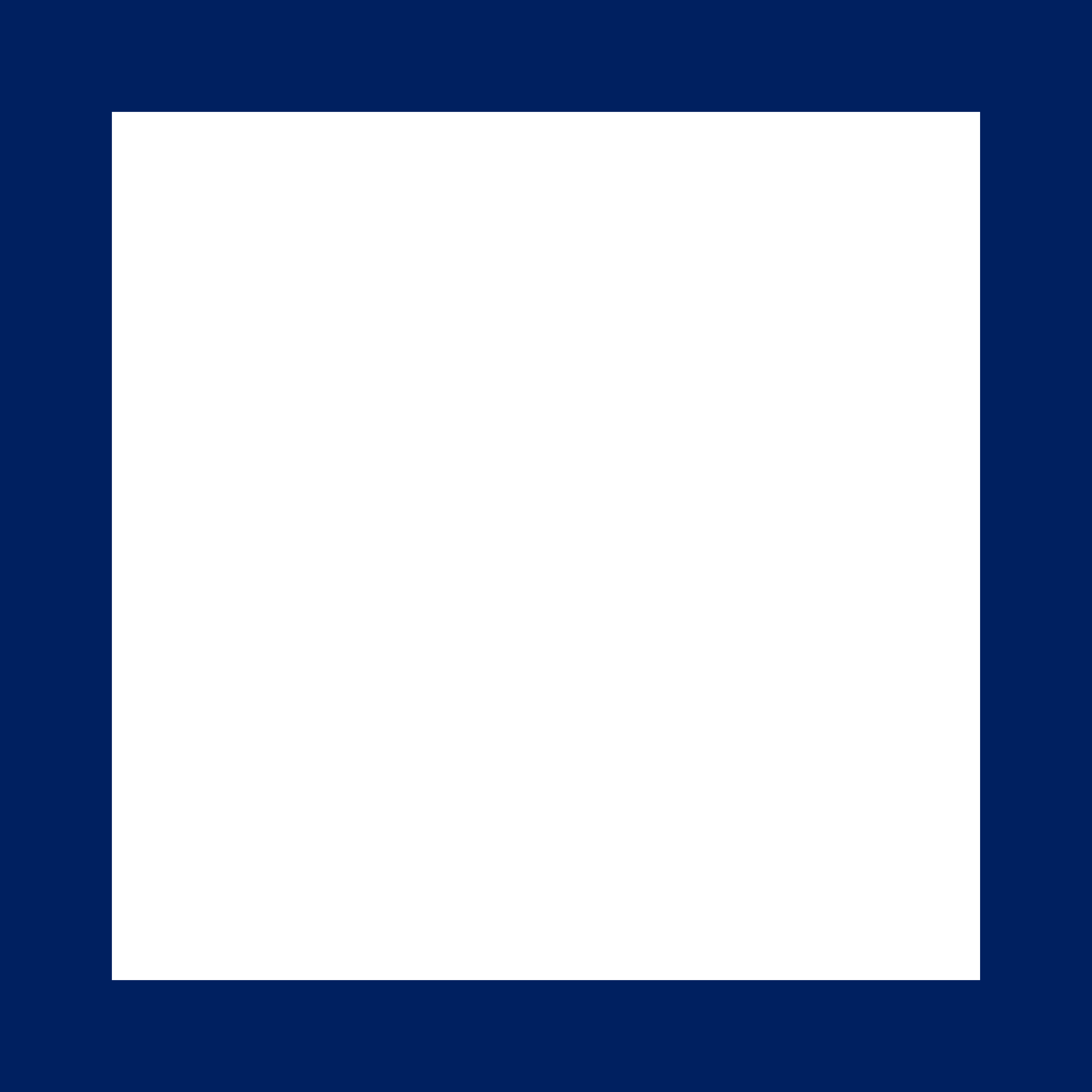 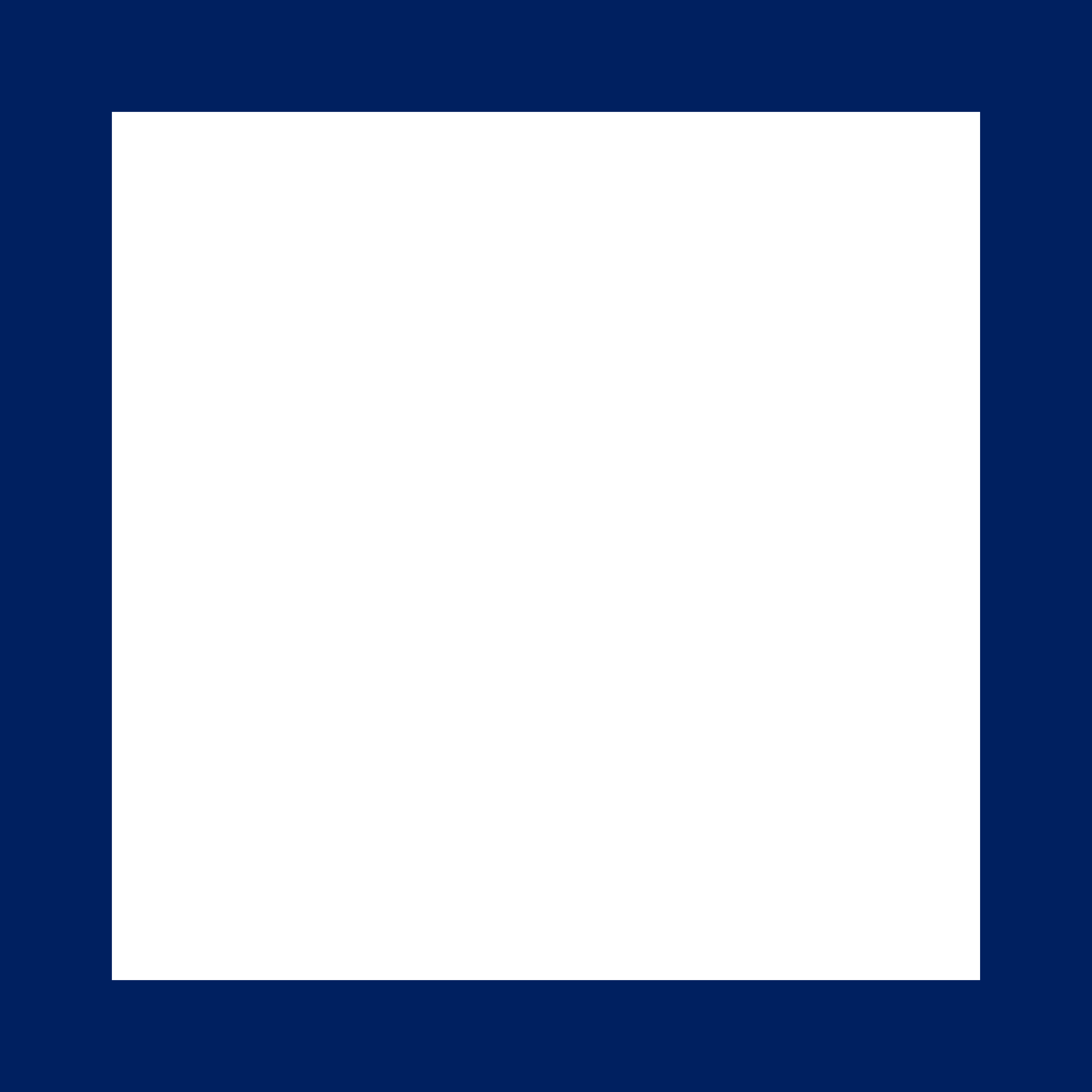 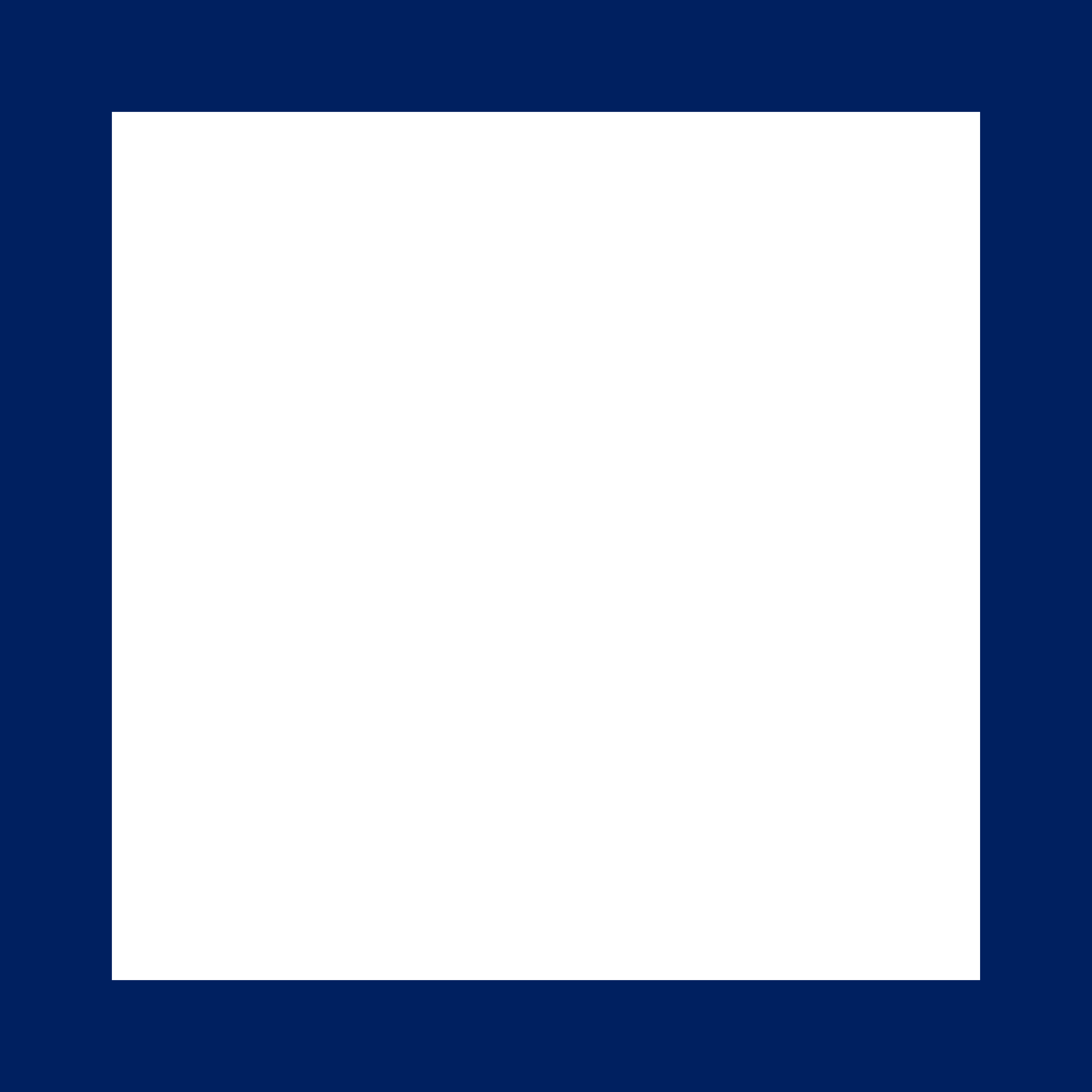 Je certifie sur l’honneur l’exactitude de ces renseignements.
SIGNATURE  :
Date  :
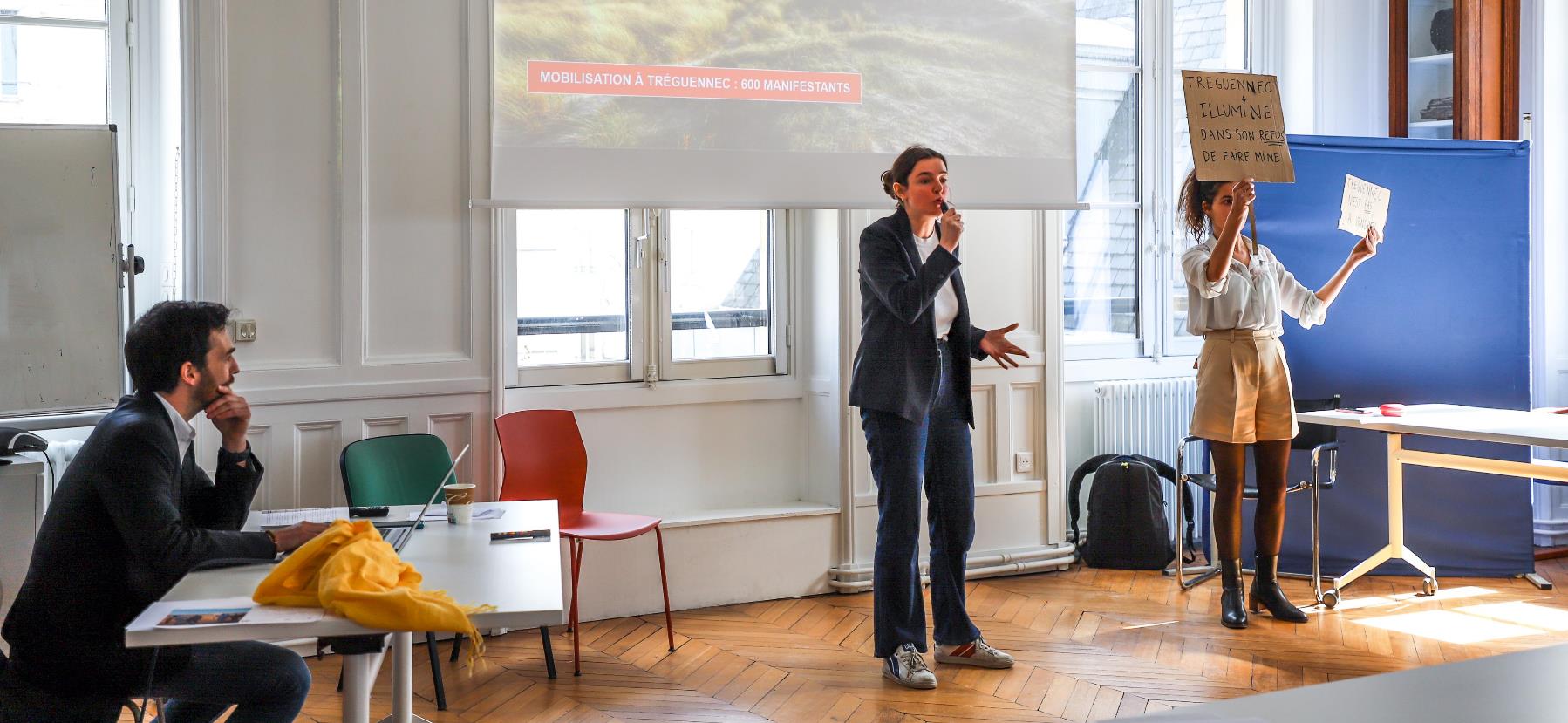 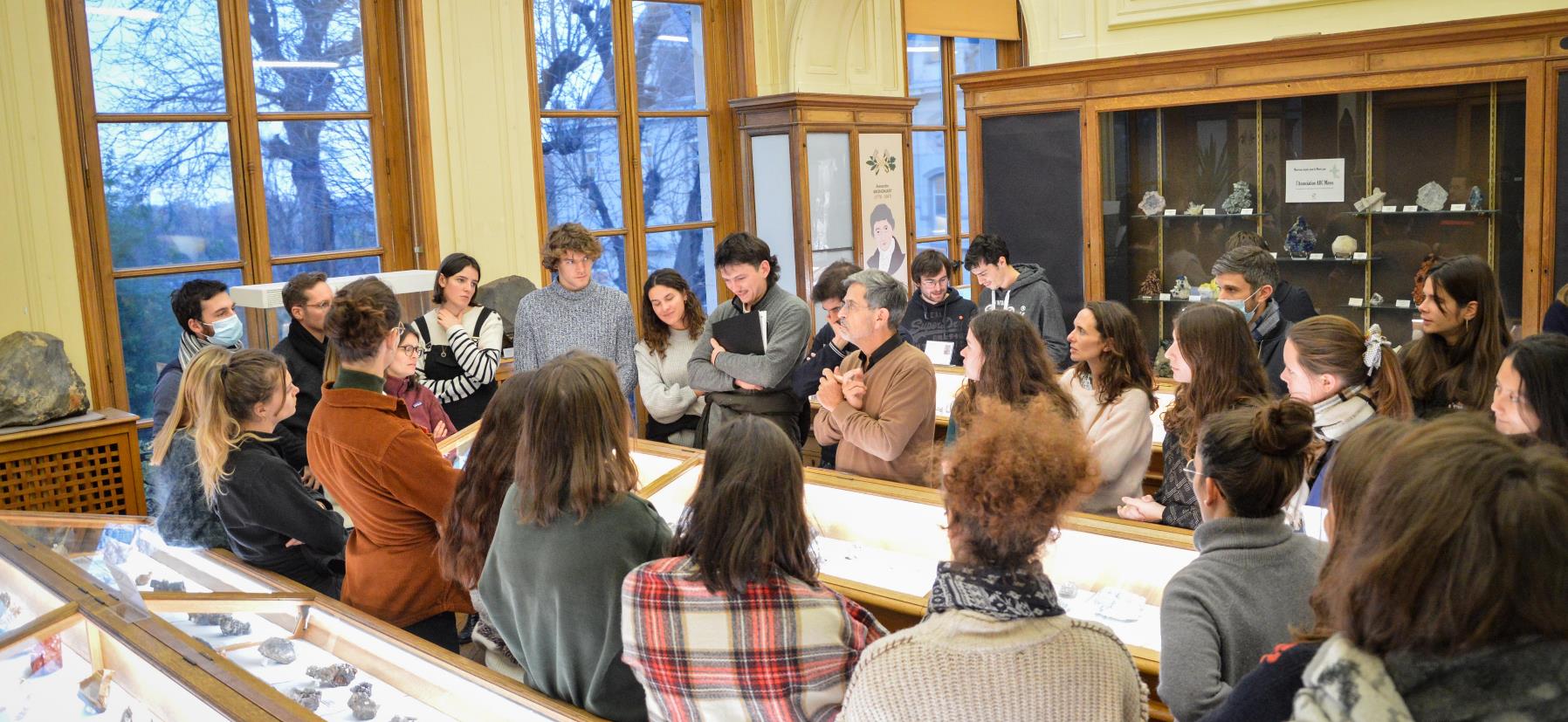 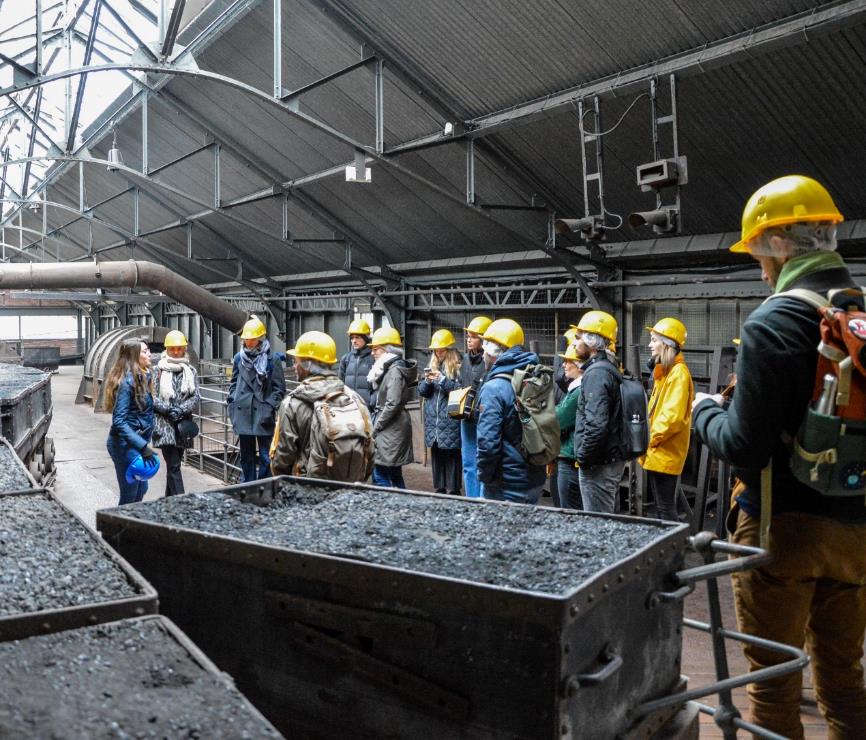 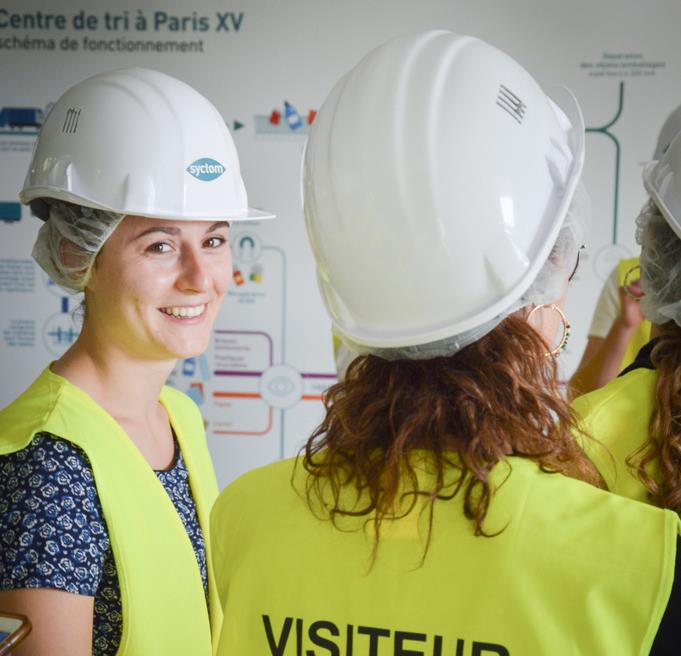 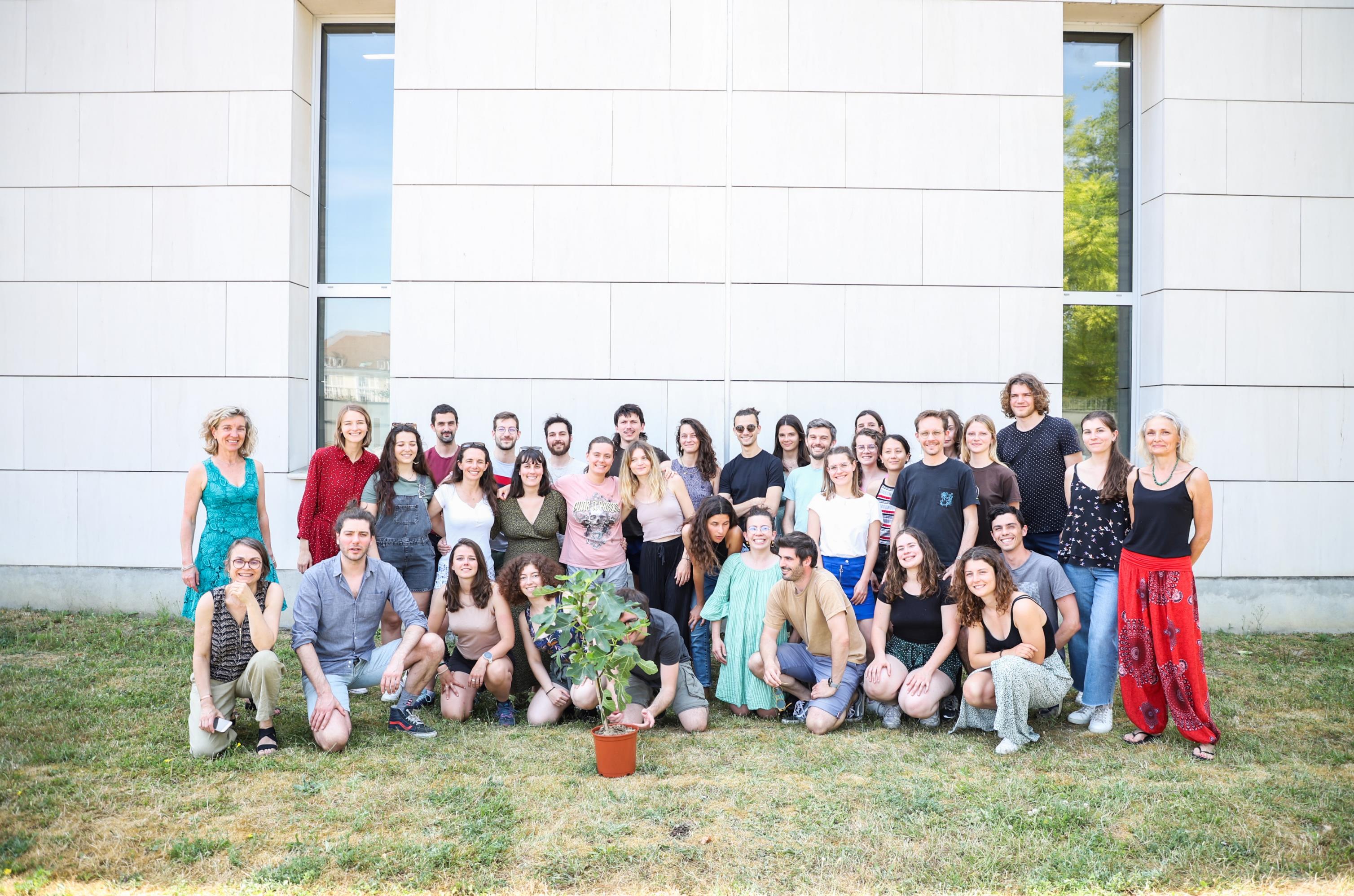 L'ISIGE MINES PARIS-PSL C'EST :
30 ans d'existence
1 
Centre de Recherche
3
Mastères Spécialisés
>1000
ALUMNIS
70 étudiants par an
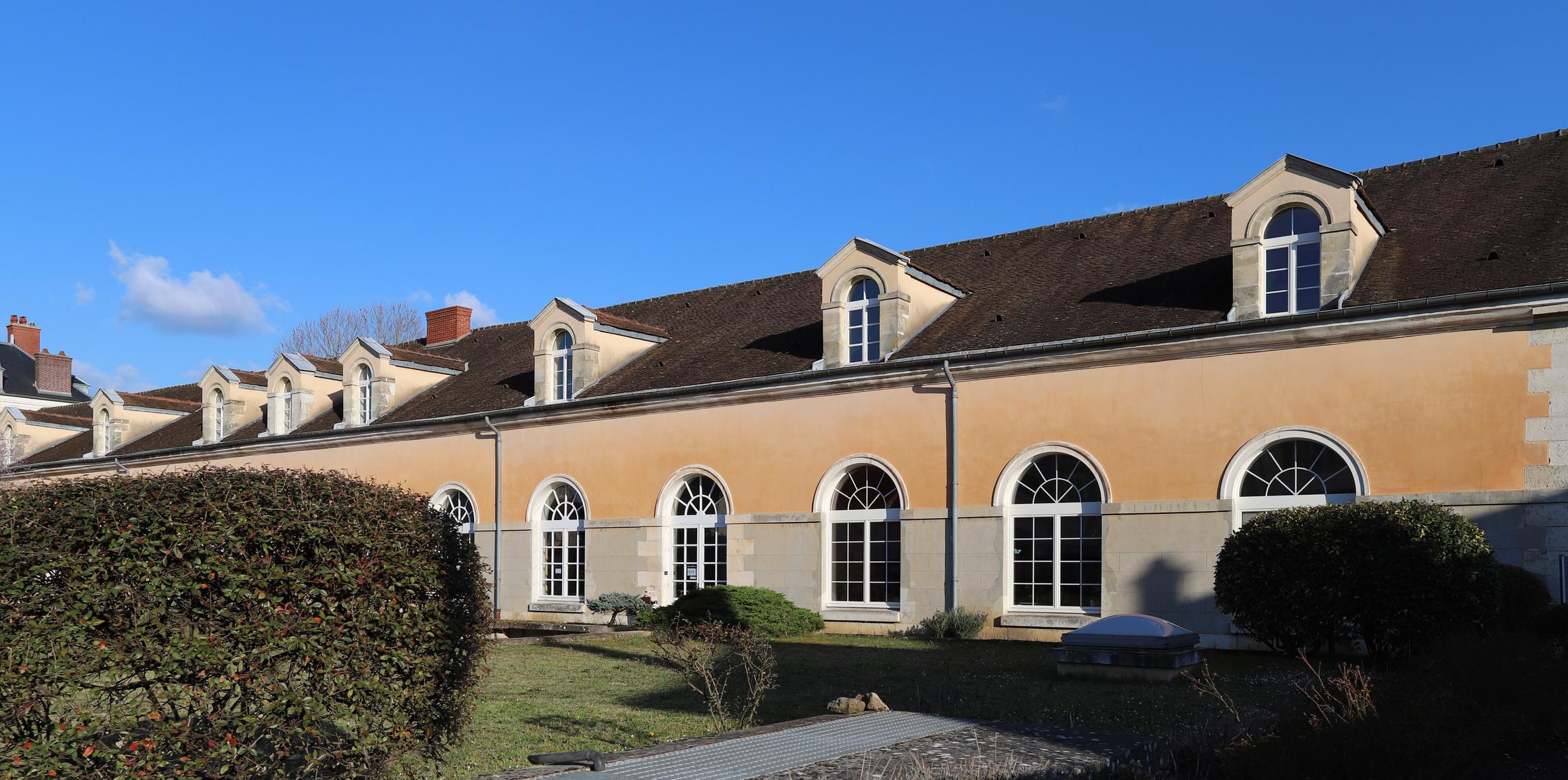 Contact : secretariat@isige.mines-paristech.fr
ISIGE – Mines Paris-PSL
35 rue Saint-Honoré
77300 FONTAINEBLEAU
Suivez-nous sur LinkedIn ISIGE - Mines Paris-PSL
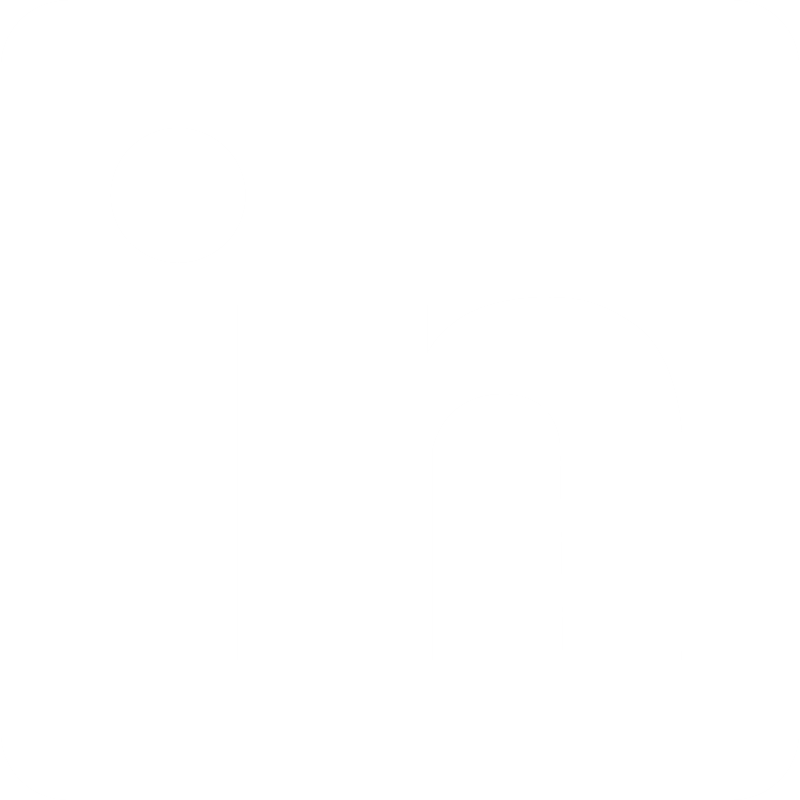